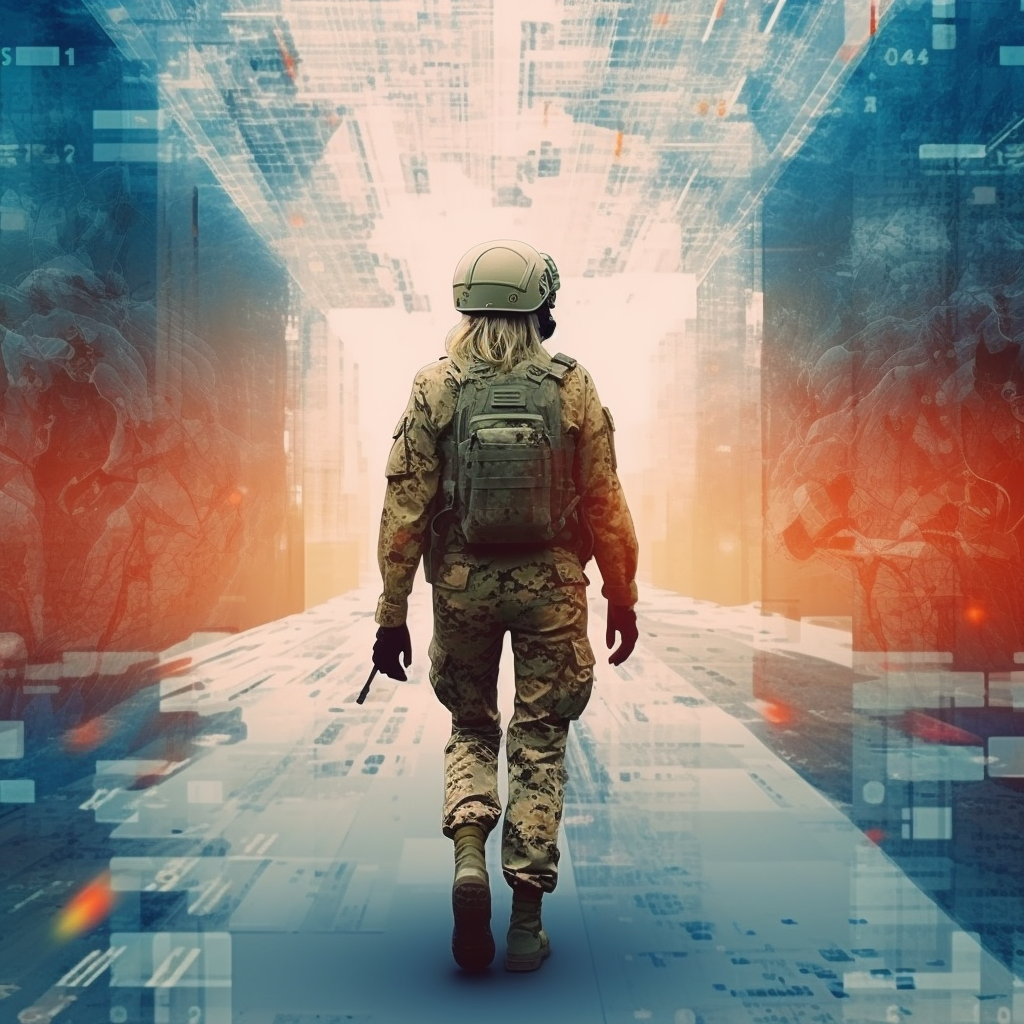 Enesekaitse infoühiskonnas
Diana Poudel
Infovastupidavuse nooremteadur
Tartu Ülikool / NKK Saue jsk
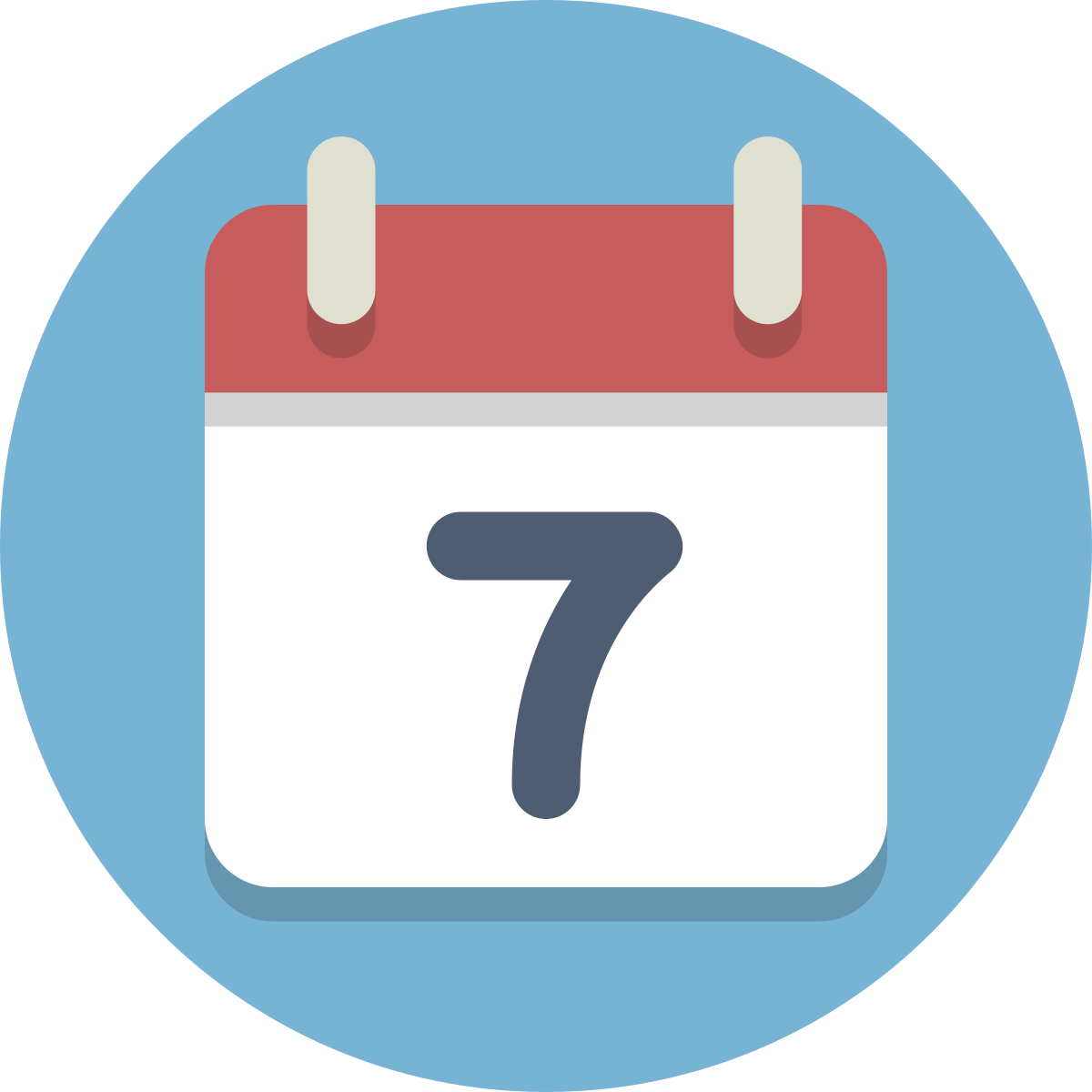 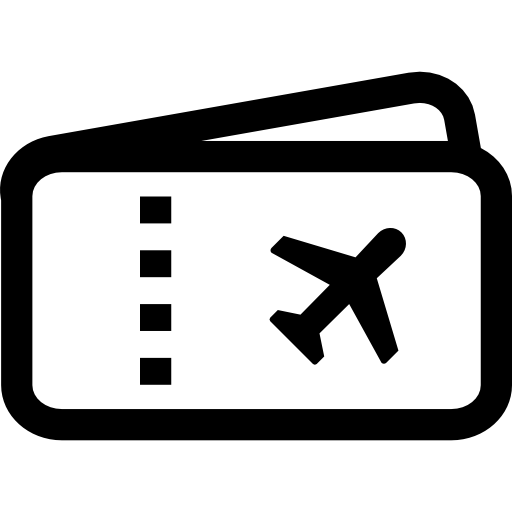 Sotsiaalnemõju
Majanduslik
mõju
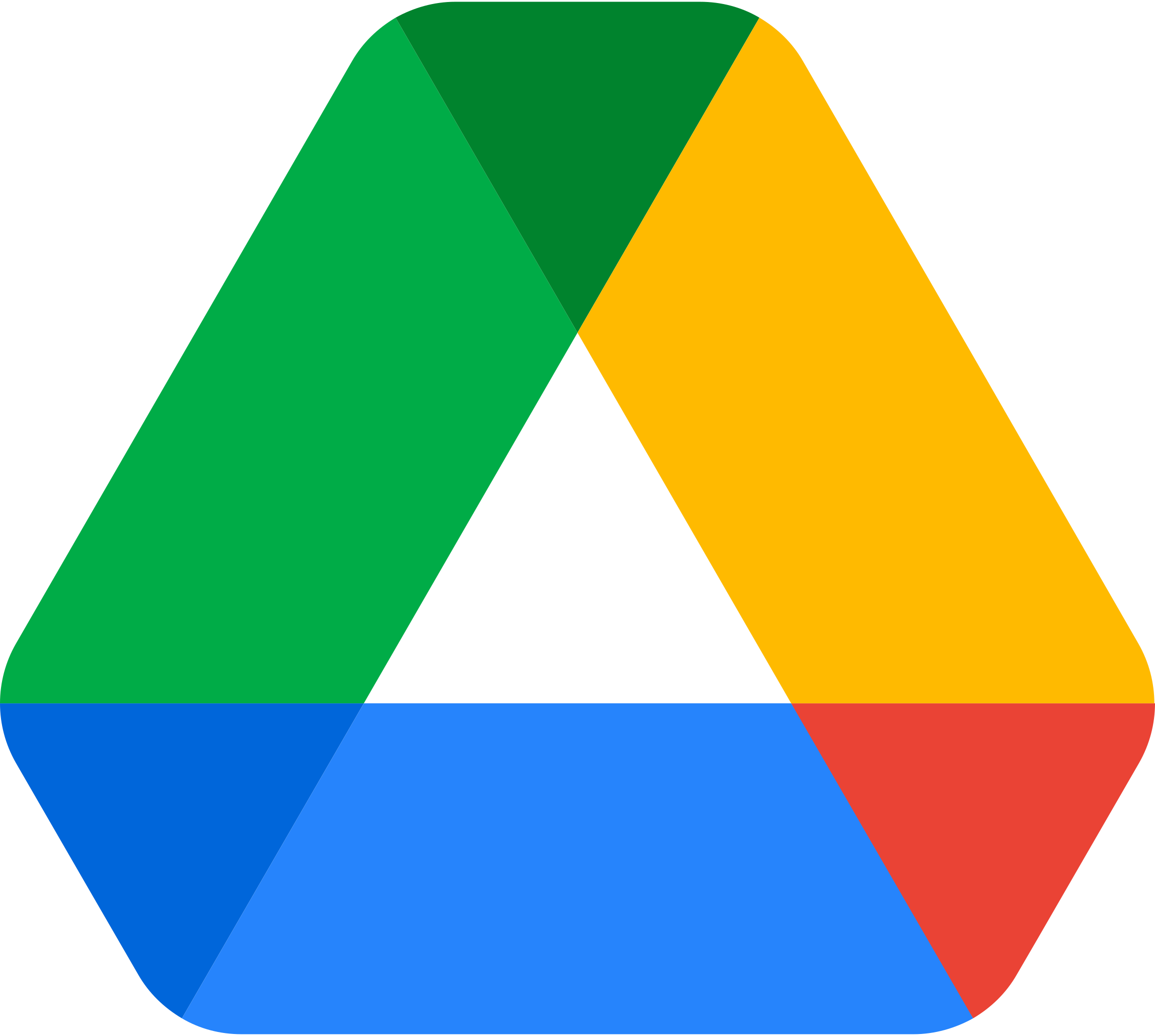 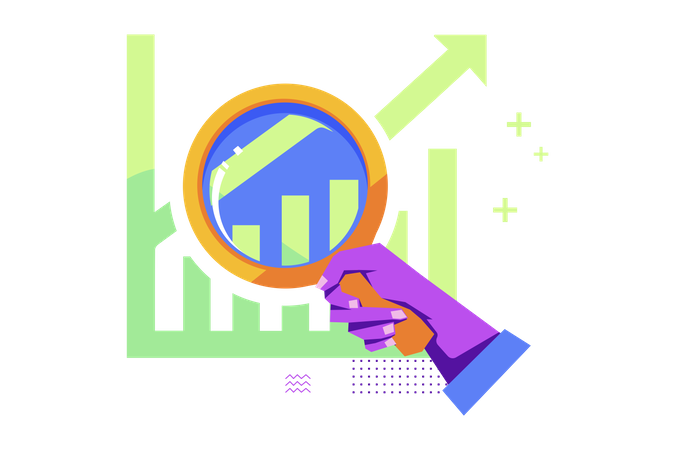 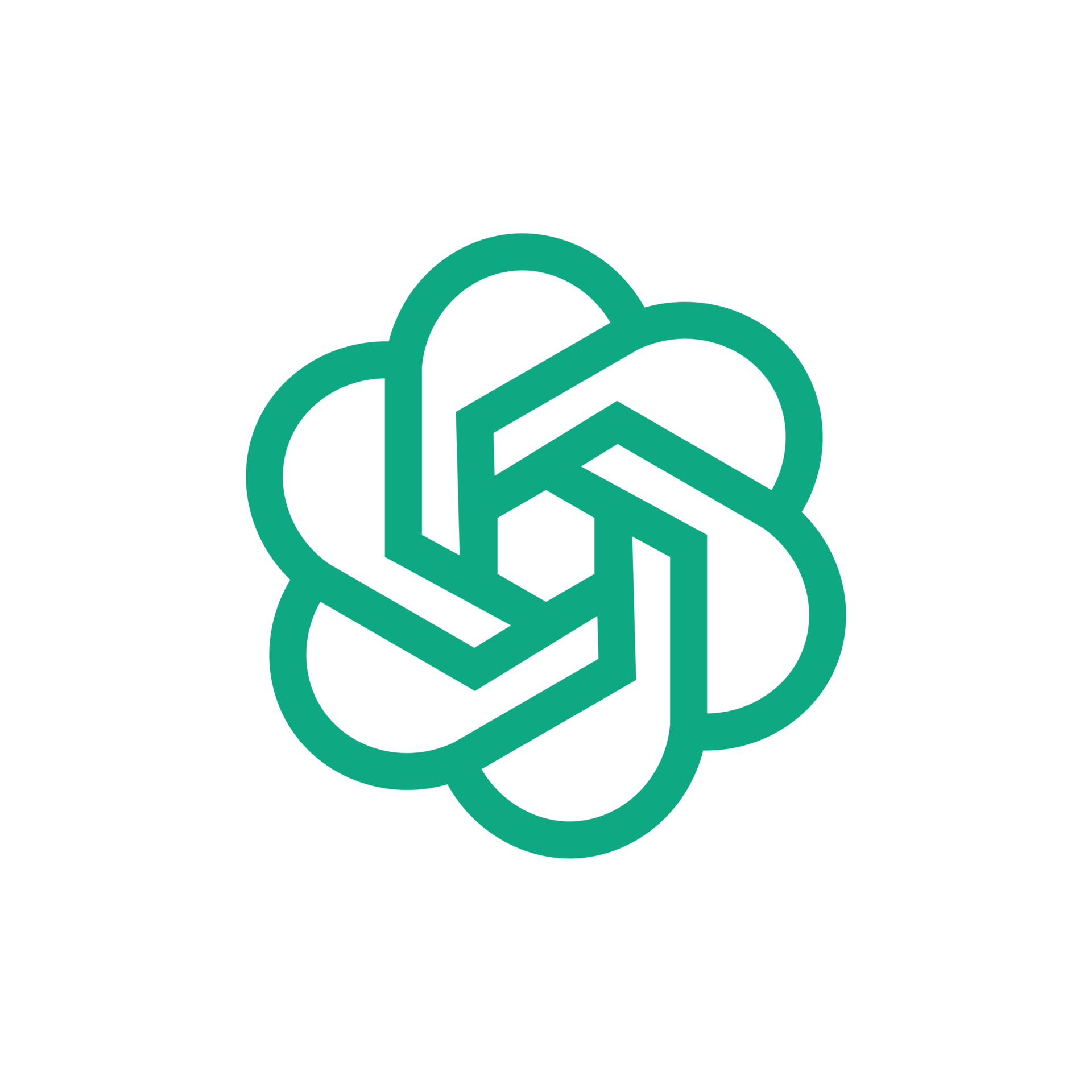 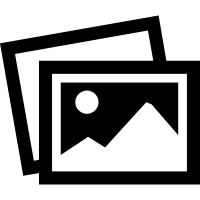 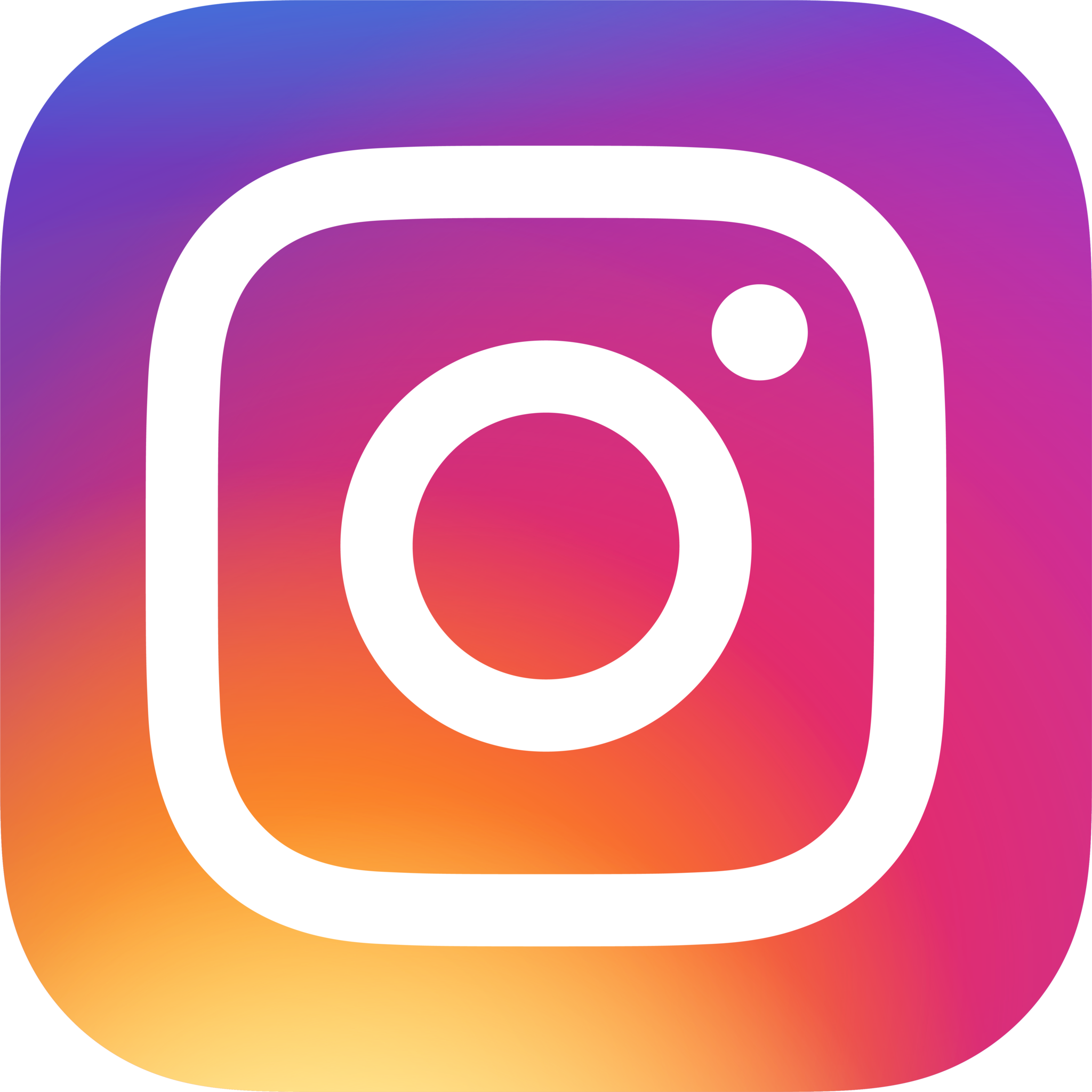 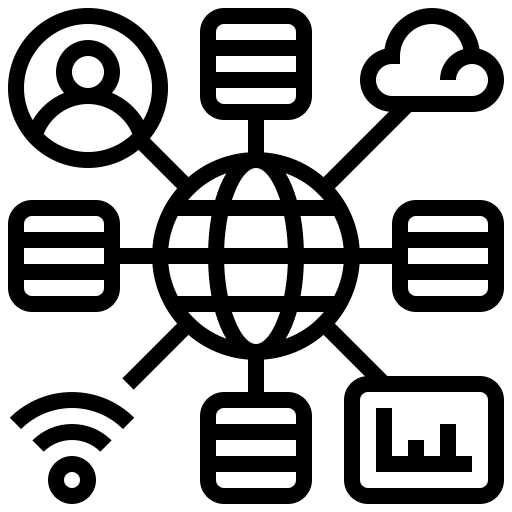 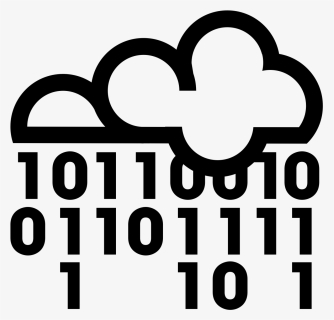 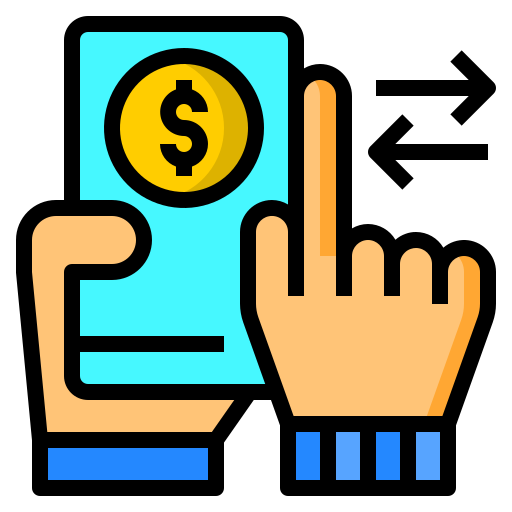 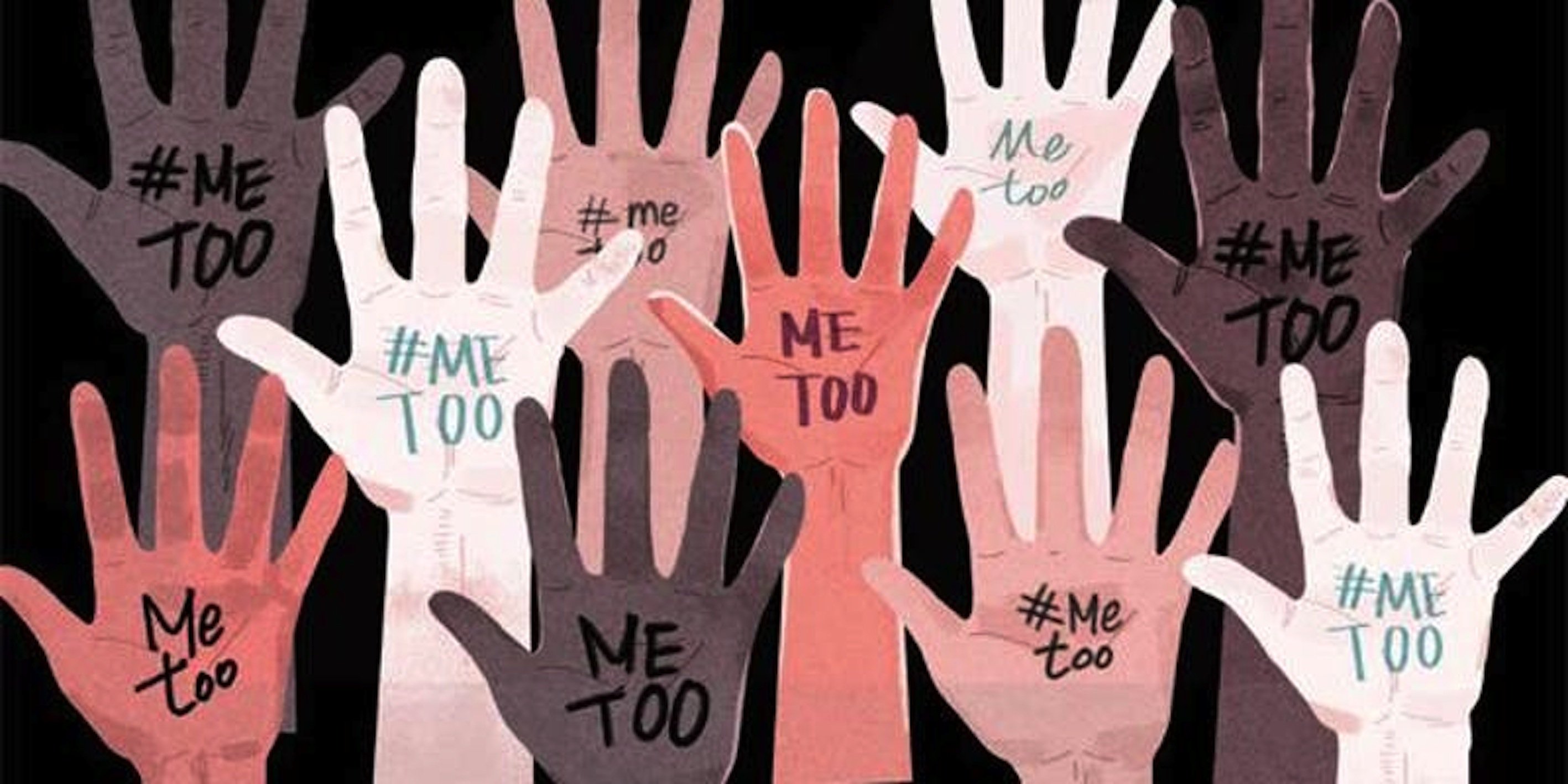 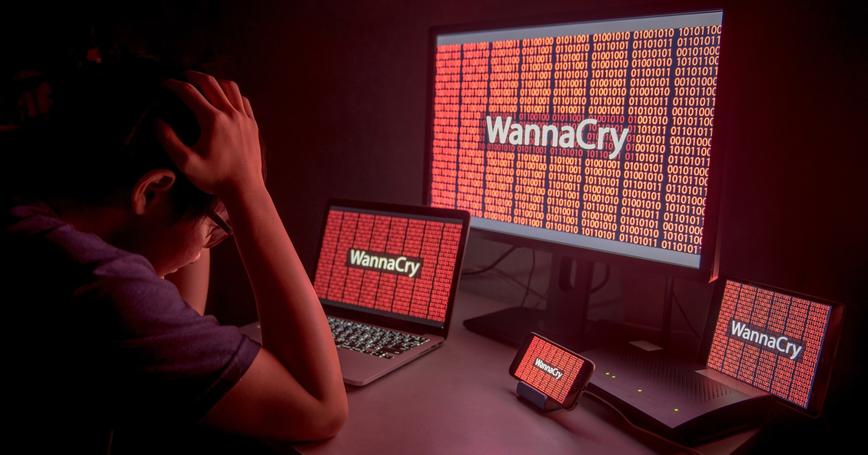 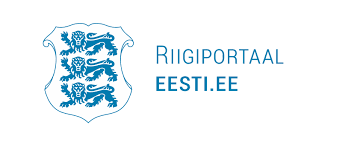 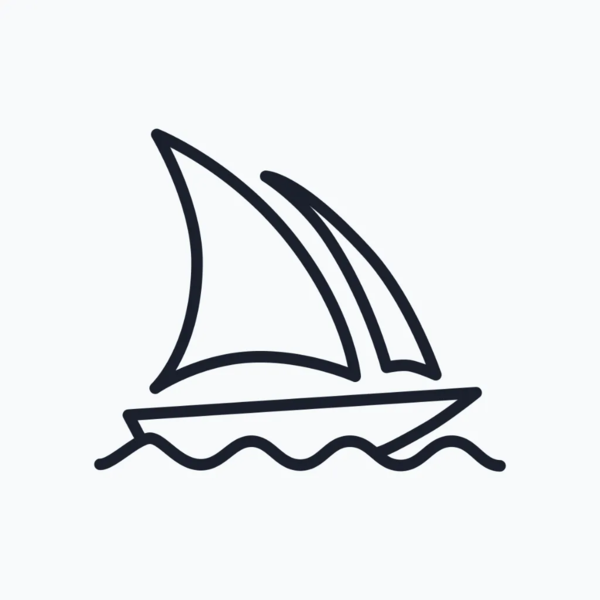 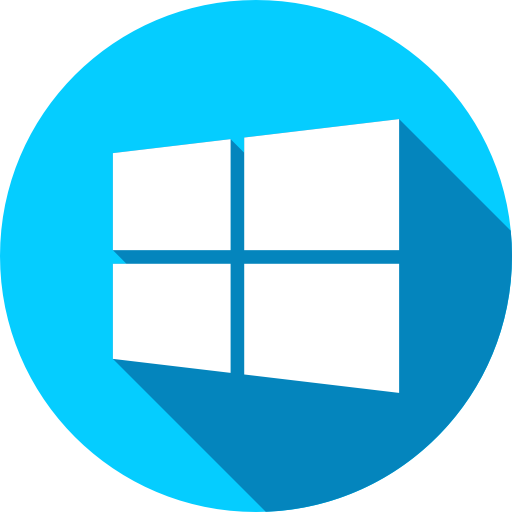 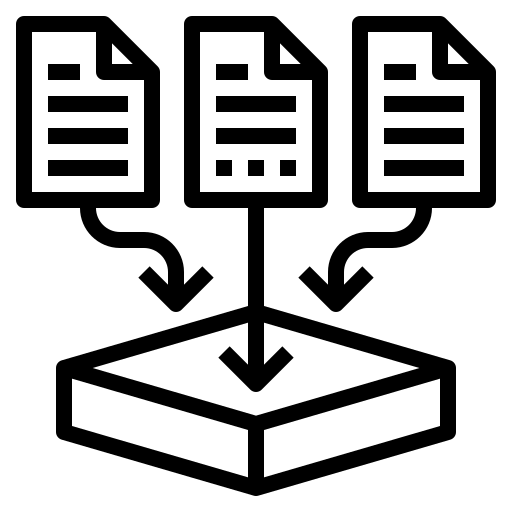 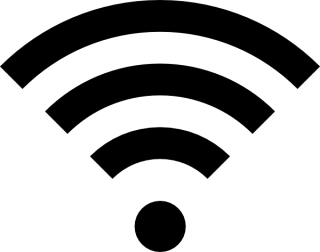 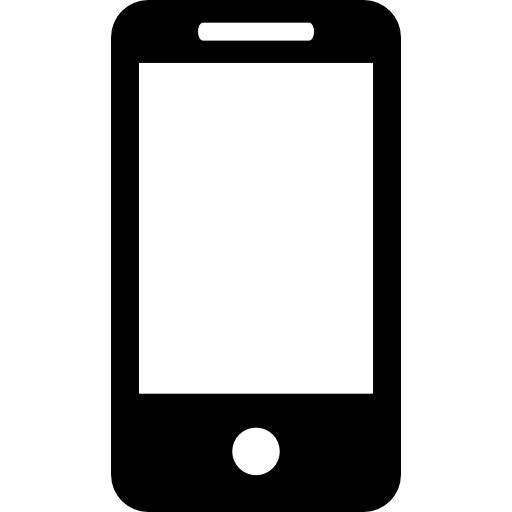 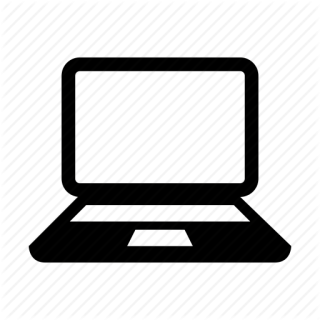 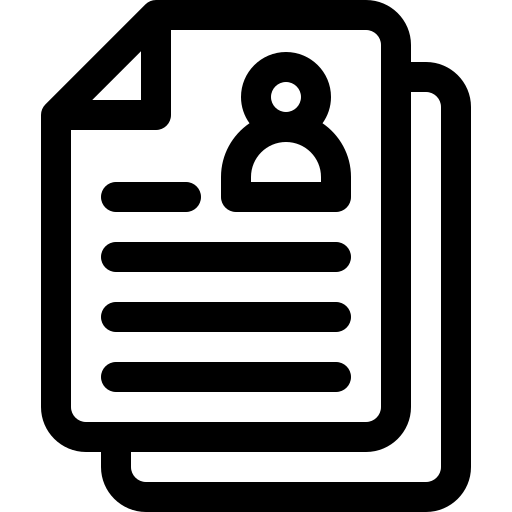 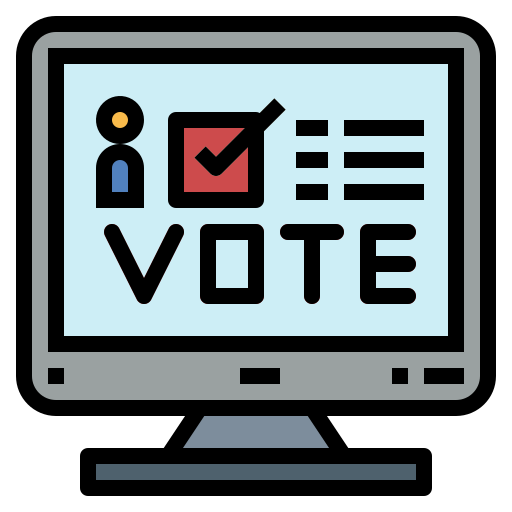 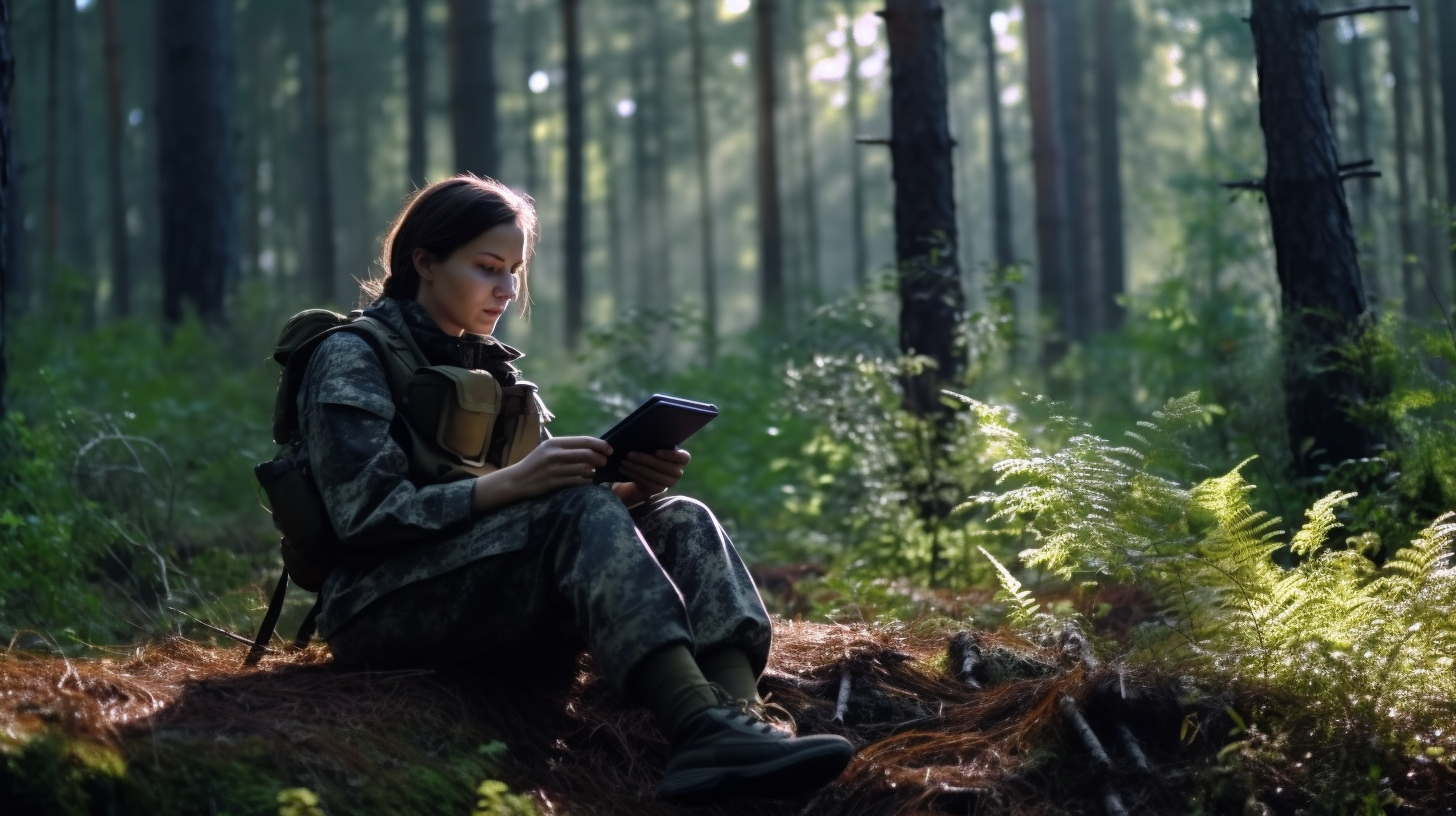 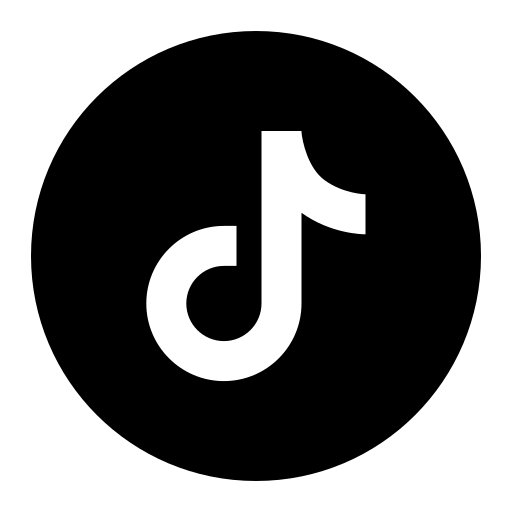 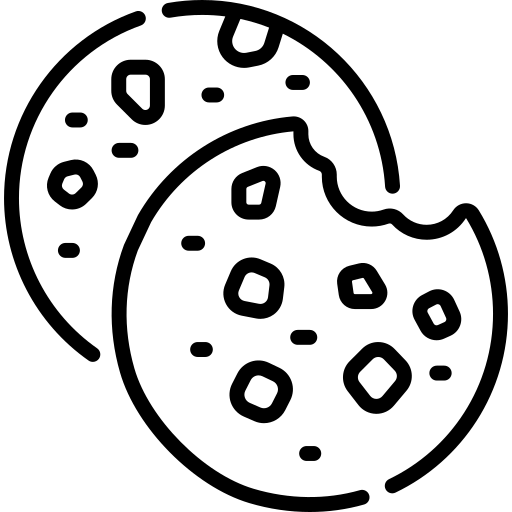 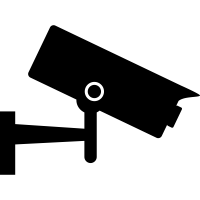 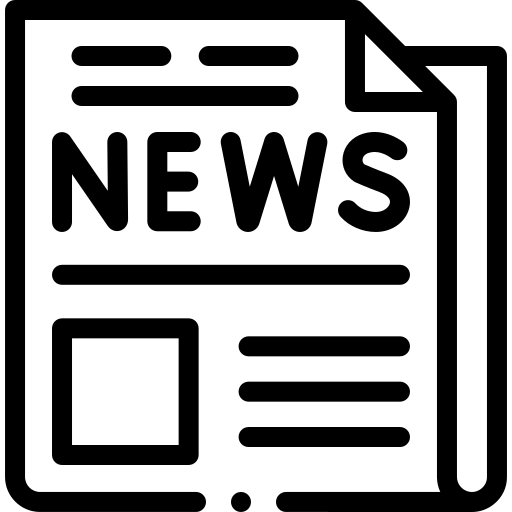 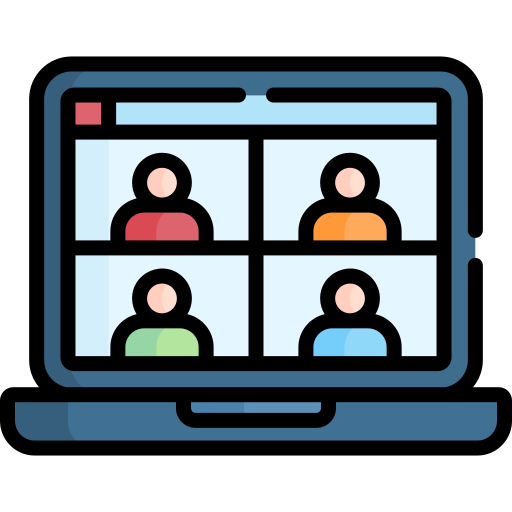 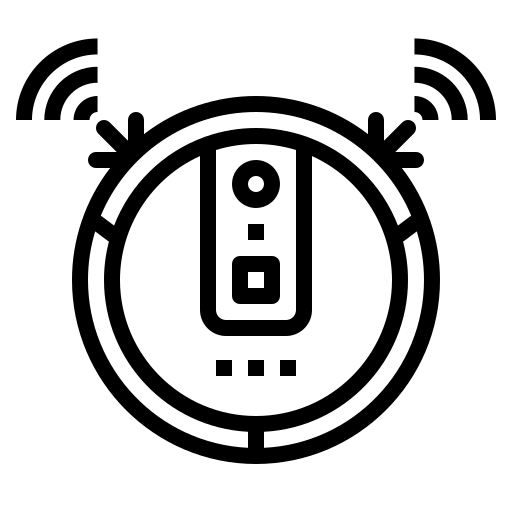 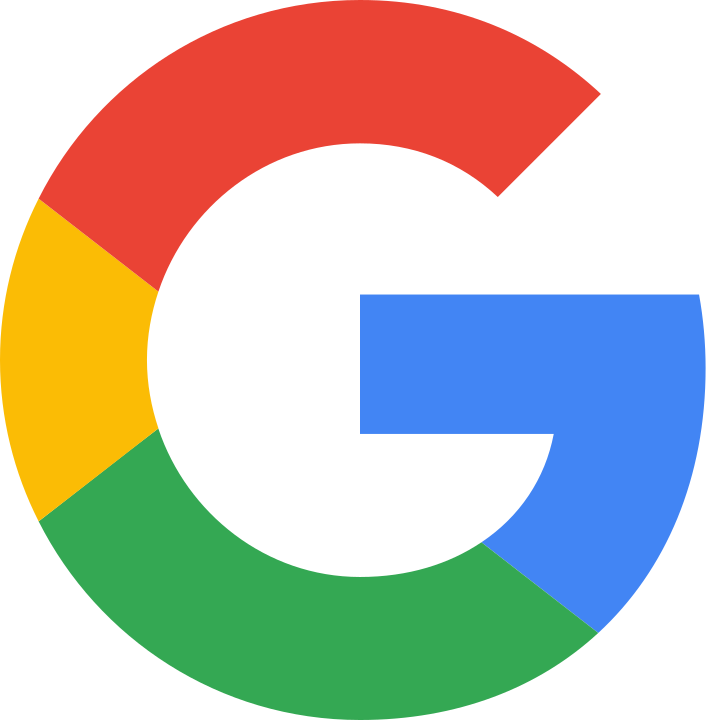 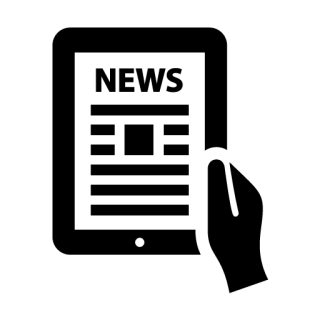 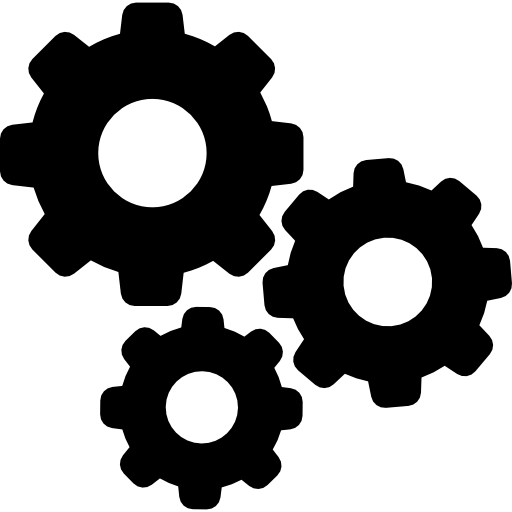 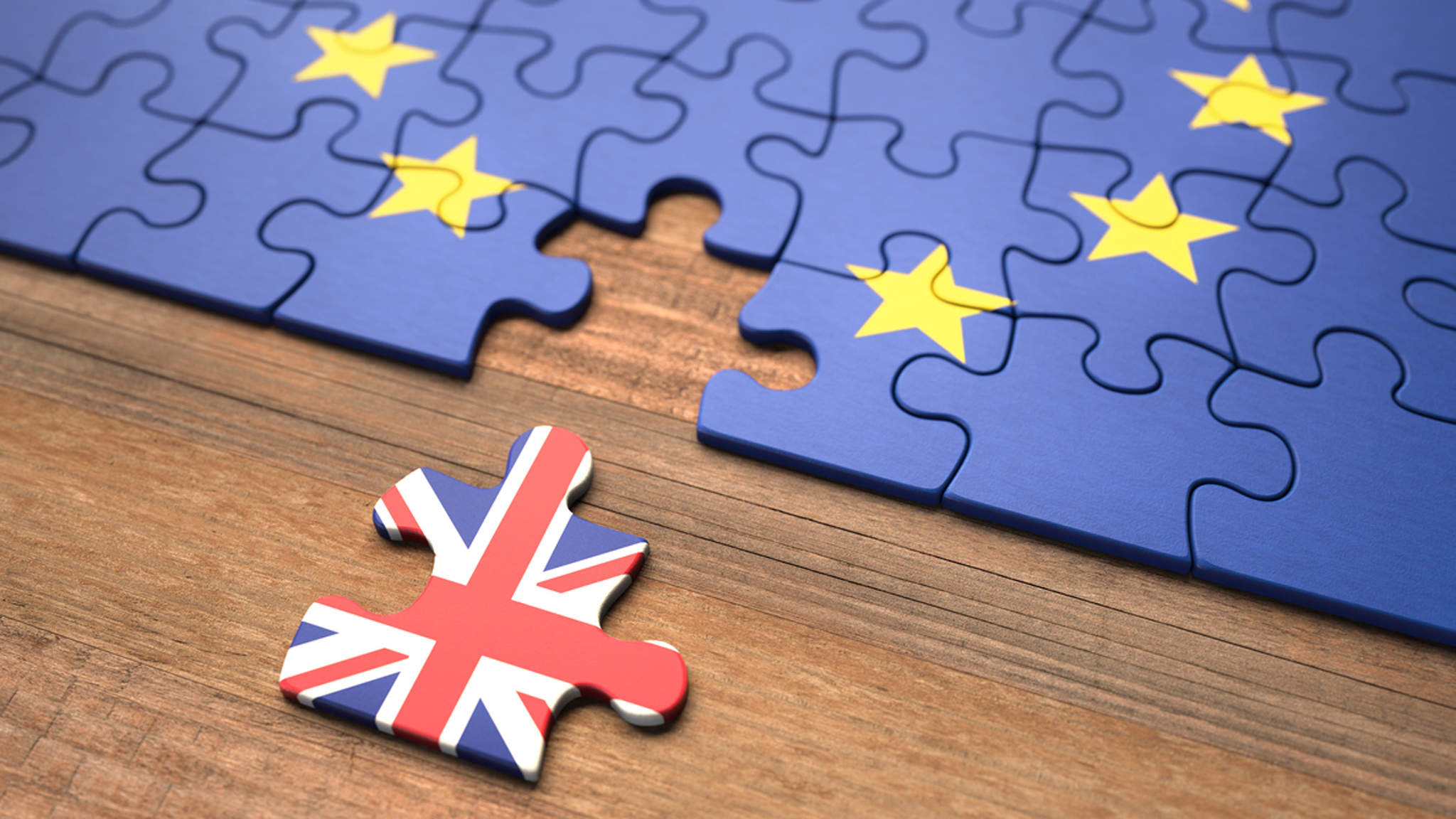 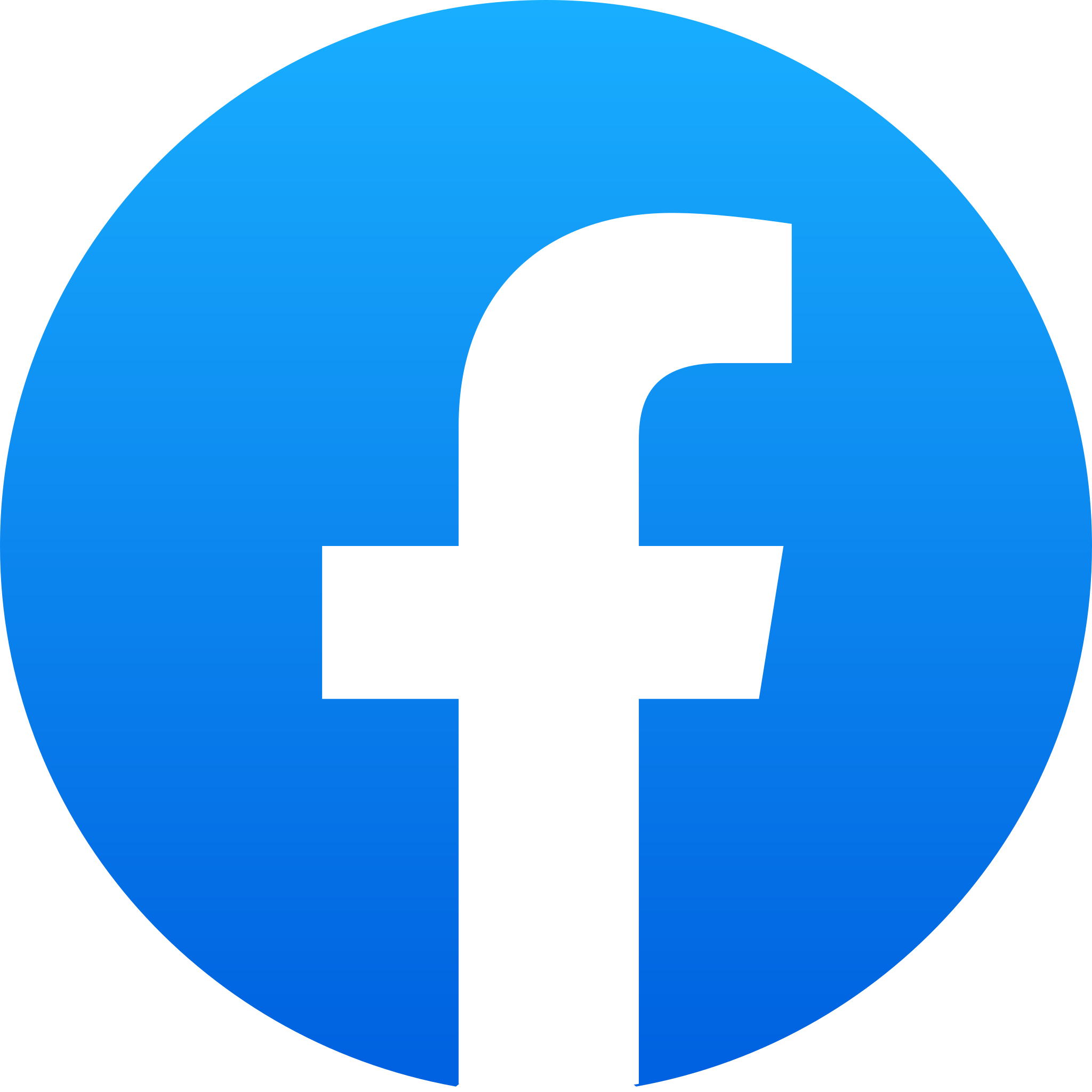 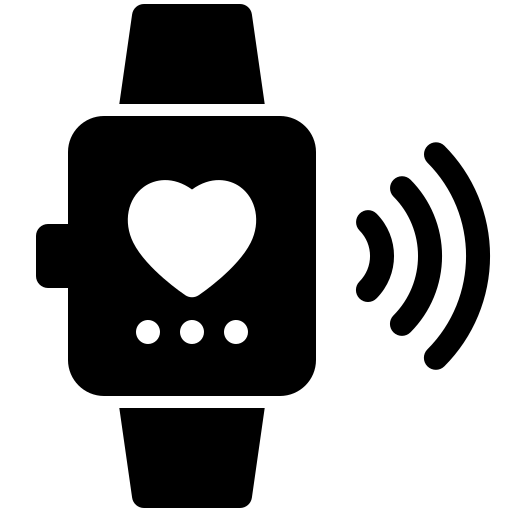 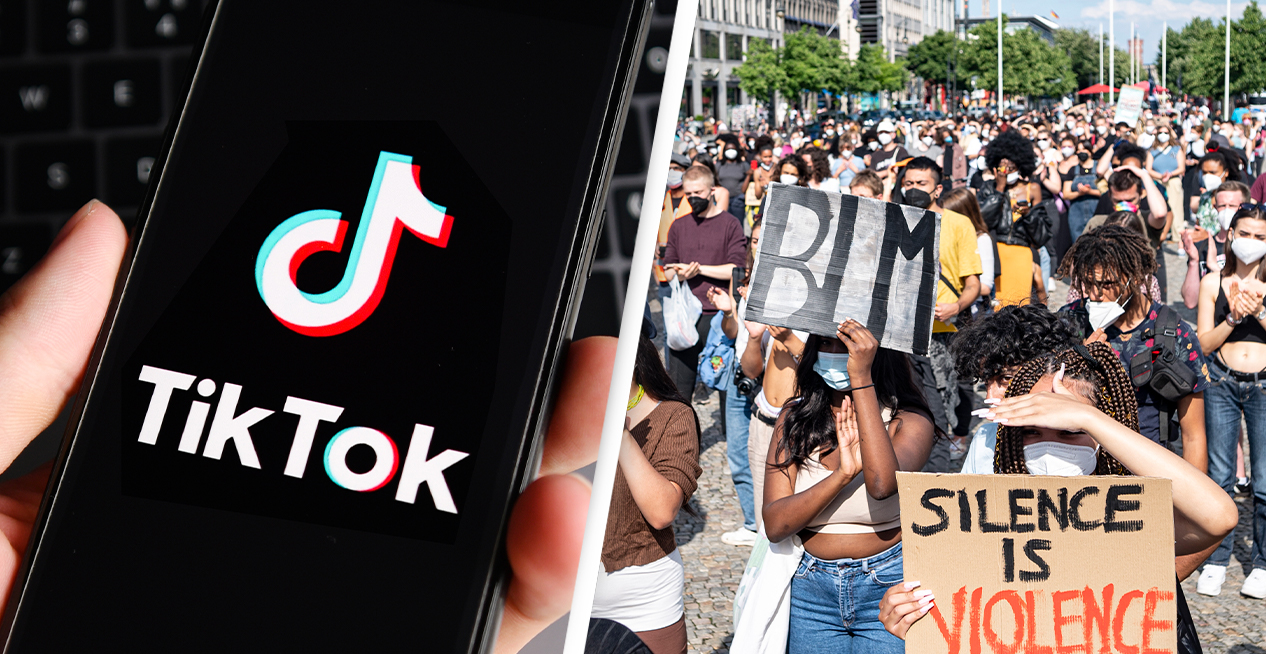 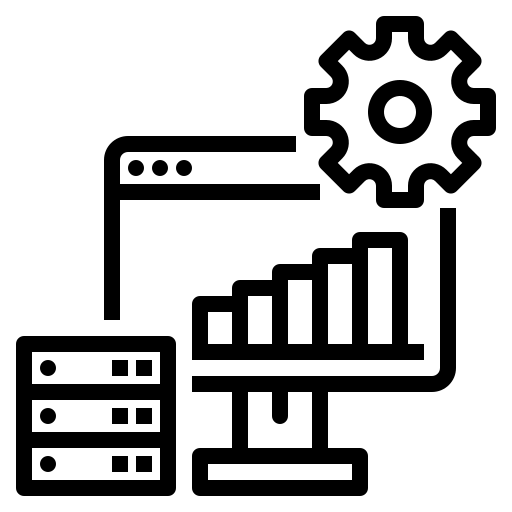 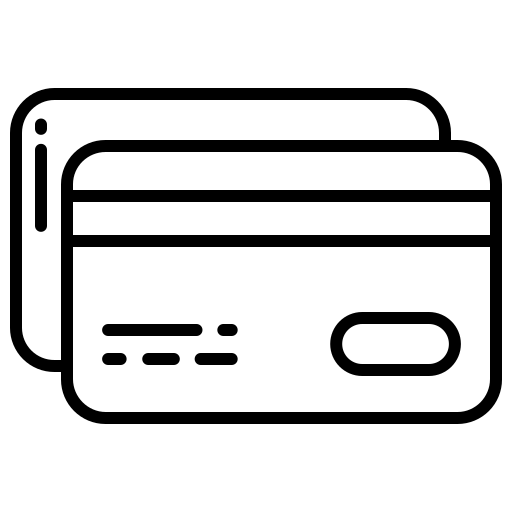 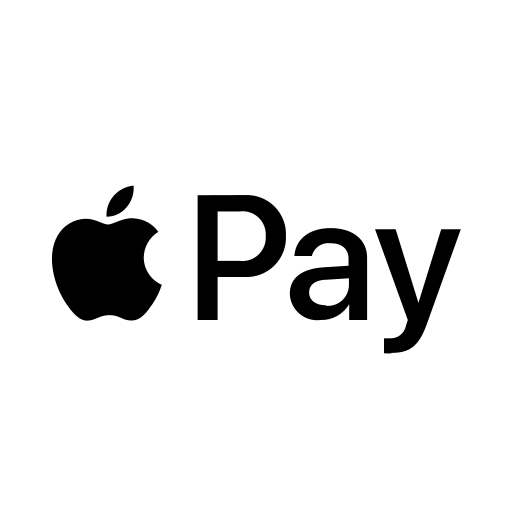 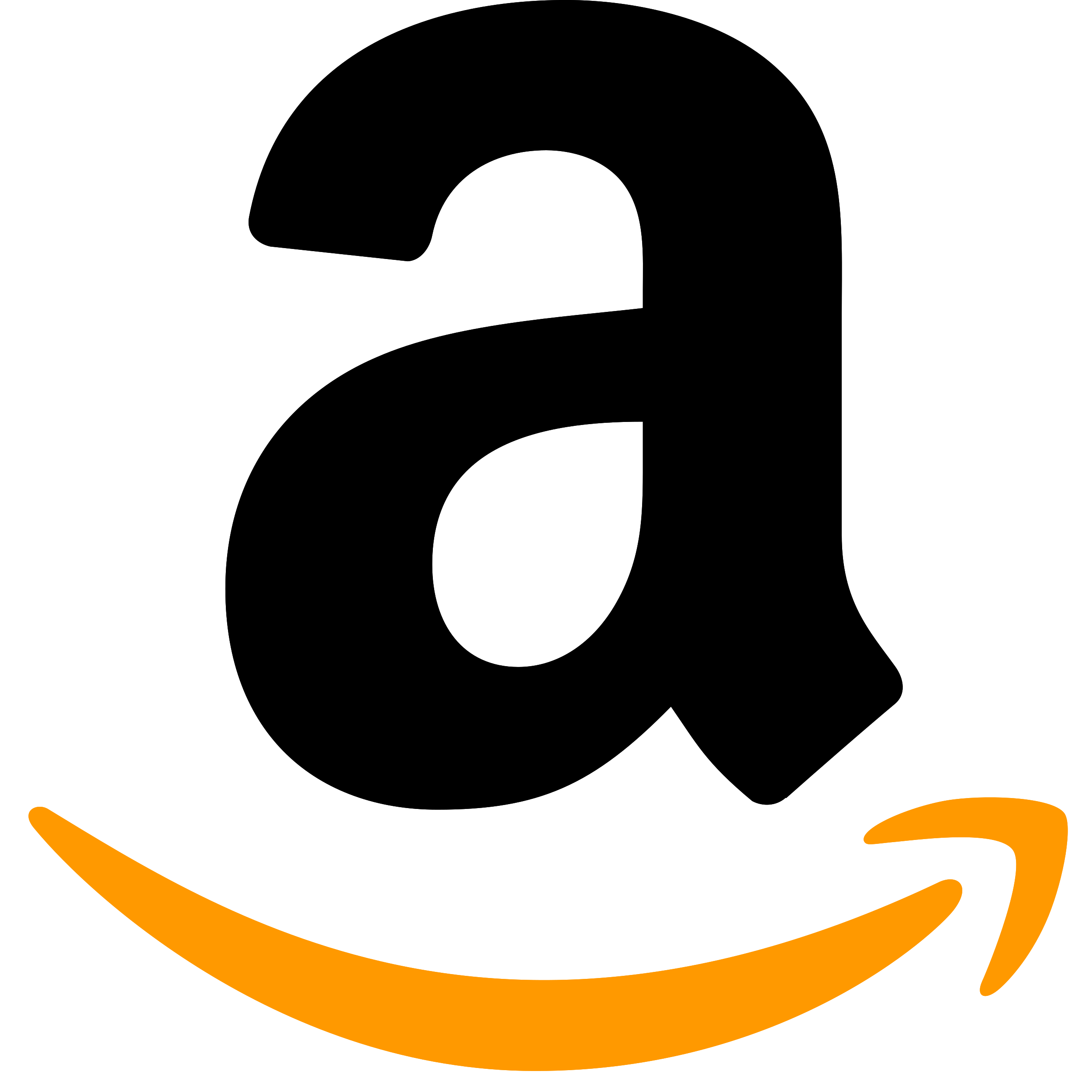 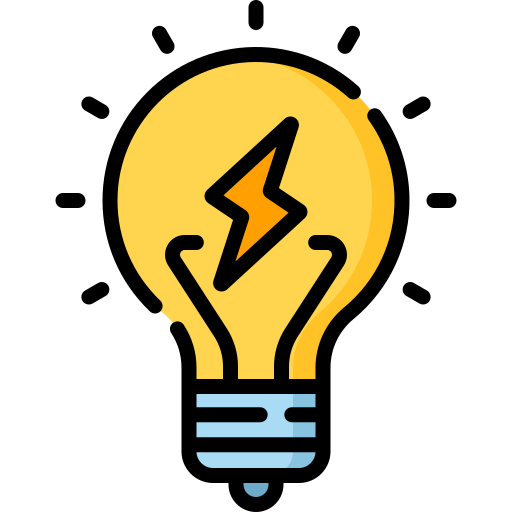 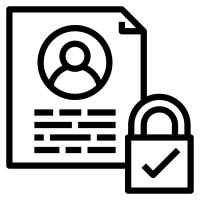 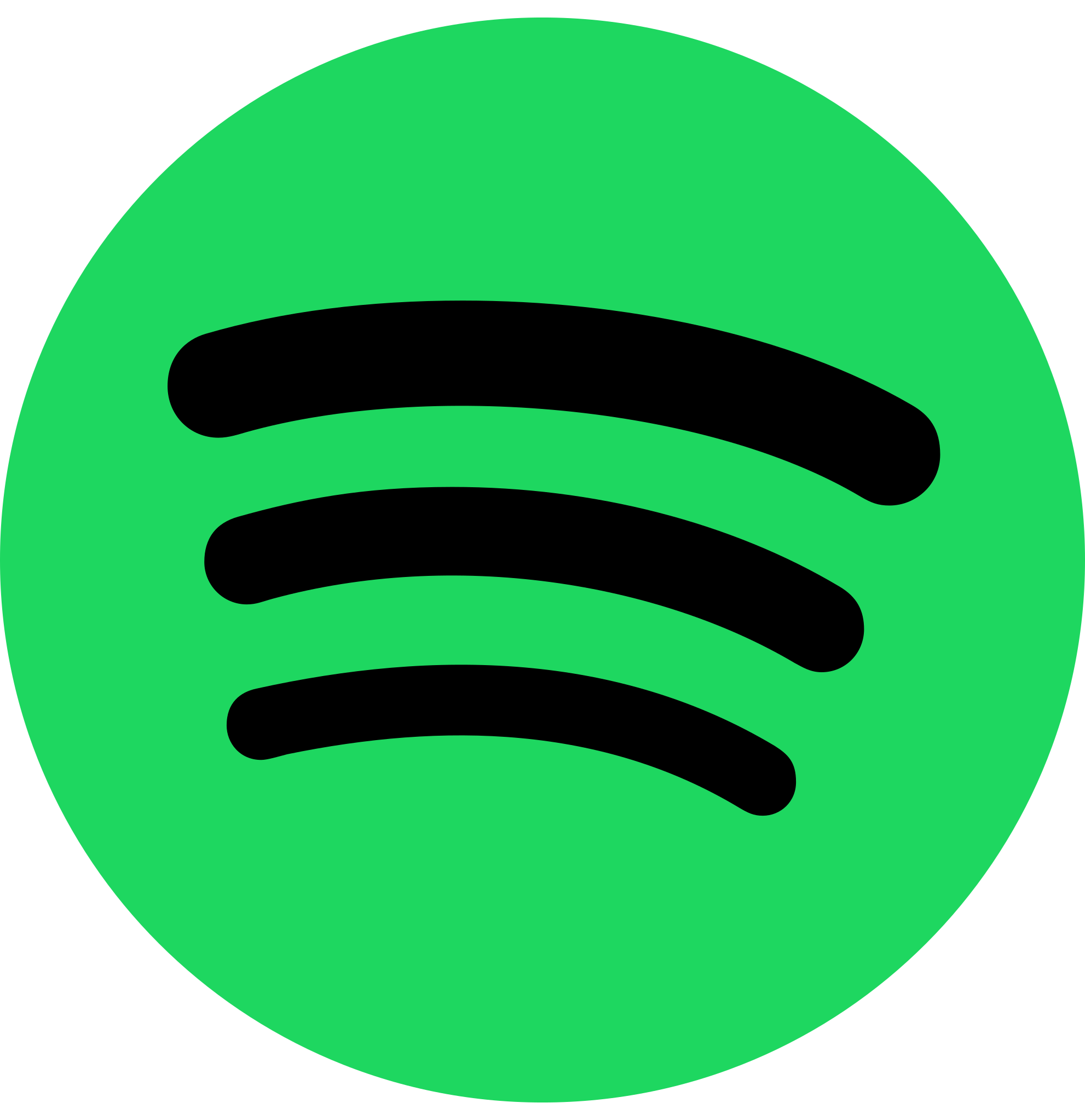 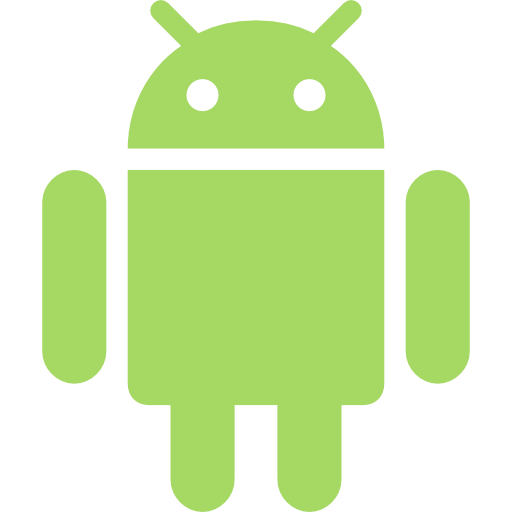 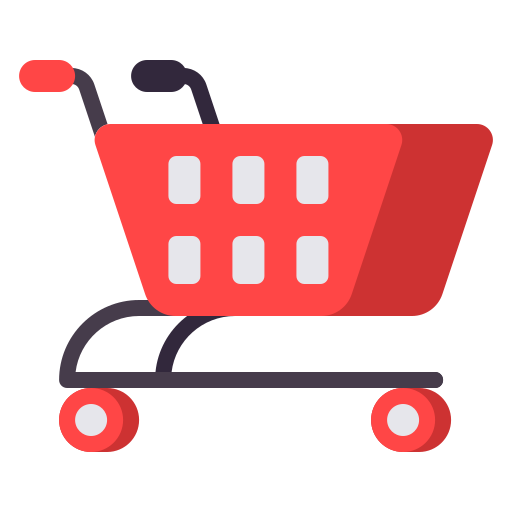 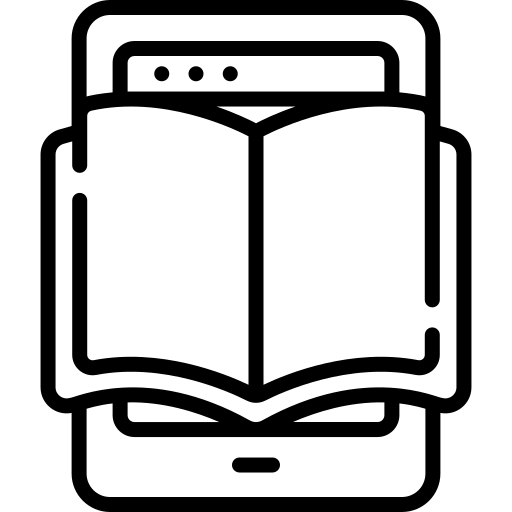 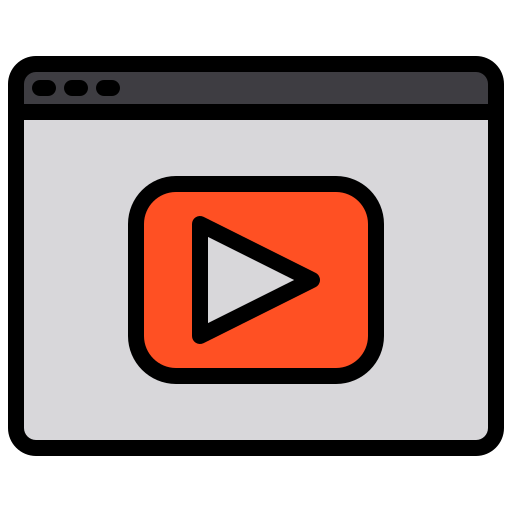 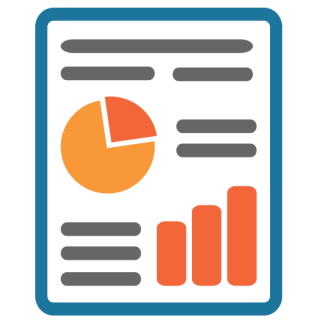 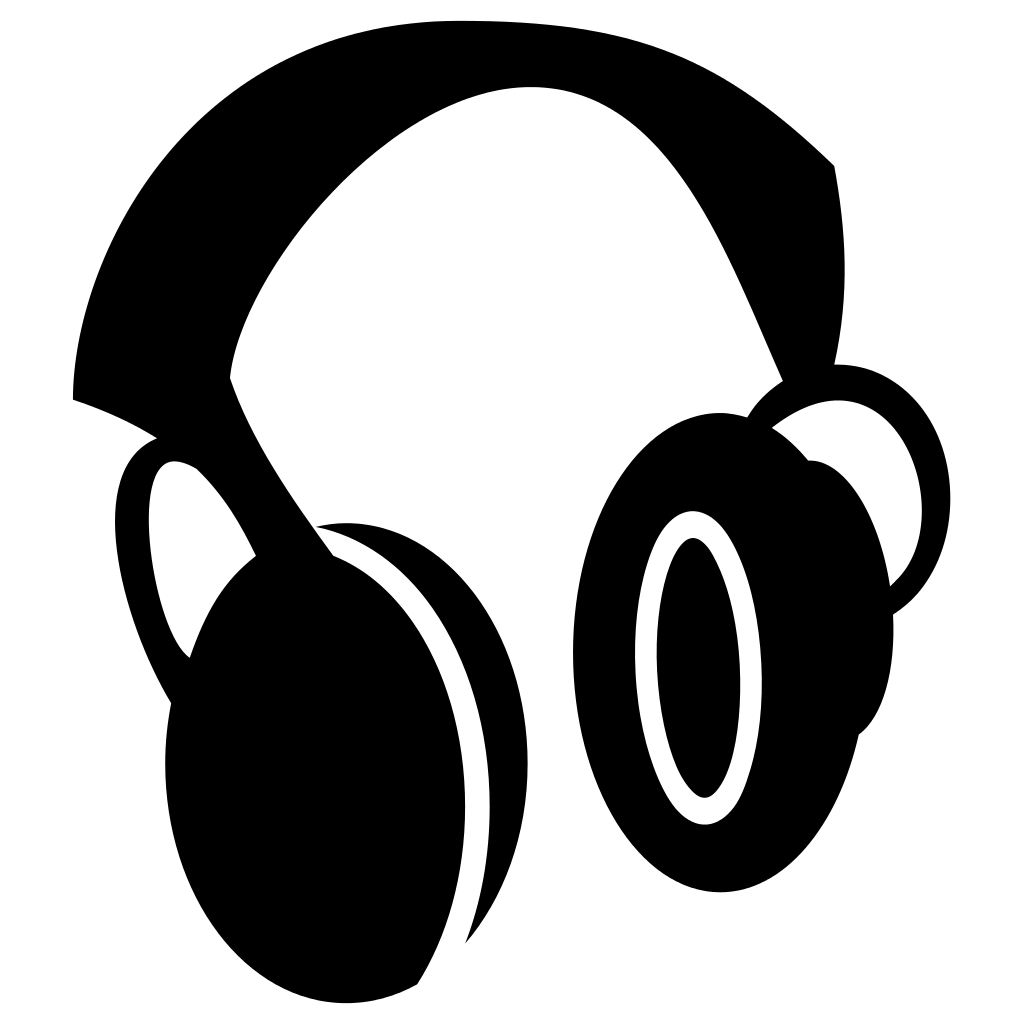 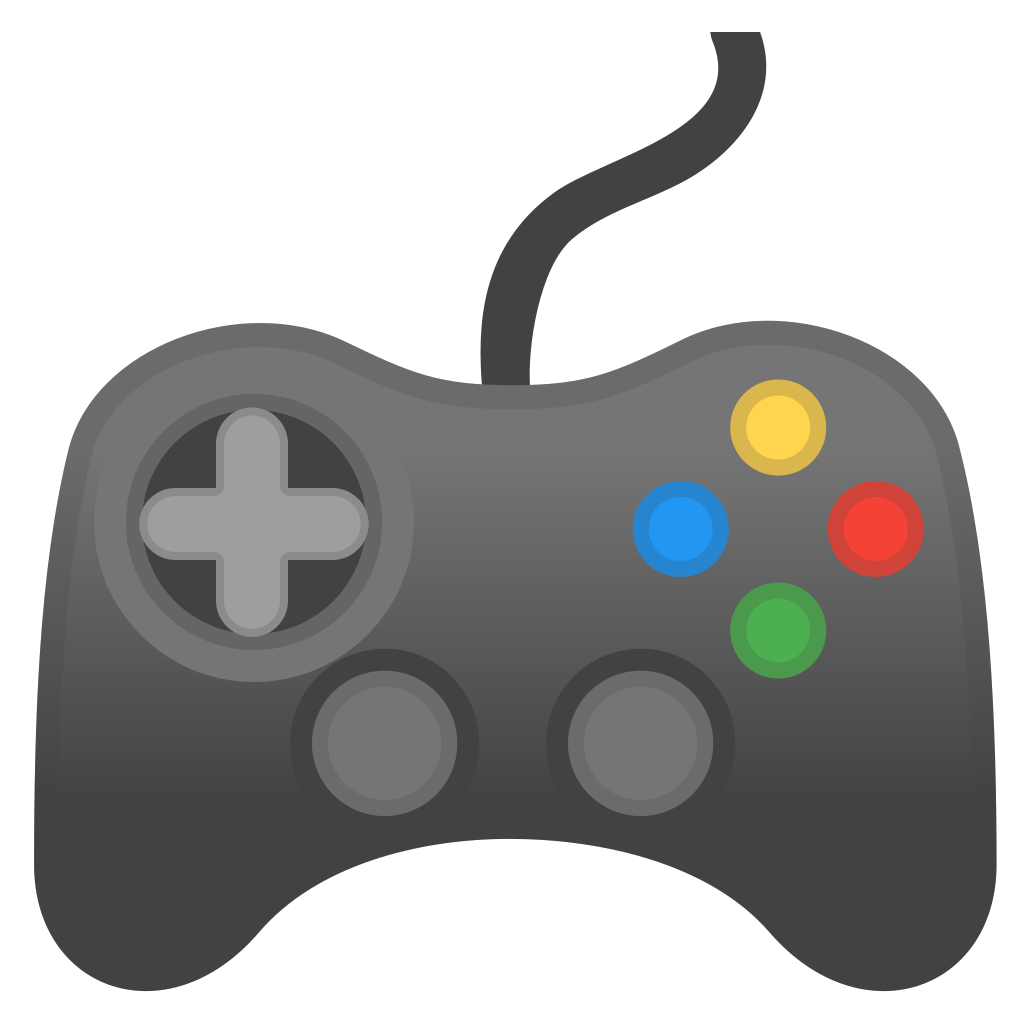 Kultuuriline mõju
Poliitiline
mõju
Infoühiskonnas võime kaotada oma raha, maine, tervise ja vabaduse…
Suurim probleem infoühiskonnas on…
Aga mis on lahendus?
Tunne erinevaid mõjustamistaktikaid…
Vastastikkus
Kohustumine ja järjekindlus
Sotsiaalne tõendus
Meeldivus
Autoriteetsus
Nappus
Mõtle aeglaselt!
Kiire mõtlemine intuitiivne ja teeb palju vigu.
Ükski asi pole 100% kindel – alati mingi tõenäosuse %.
Status Quo ja mugavustsoon on ohtlikud.
Kättesaadavuse heuristika – usume seda, mida kõige rohkem näeme/kogeme.
Kinnitamise kalduvus – me ei taha uut infot, vaid kinnitust olemasolevale
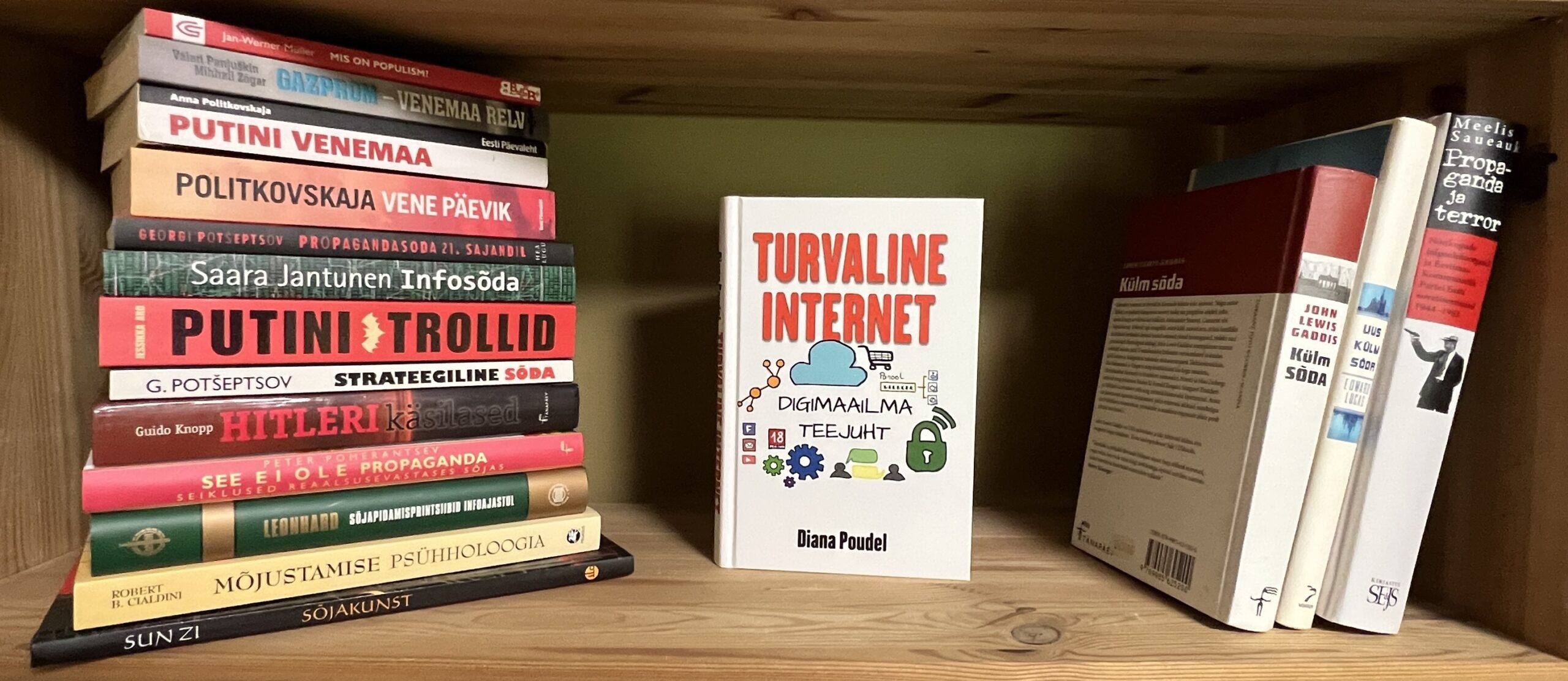 Aktsepteeri, et reaalsus on muutunud
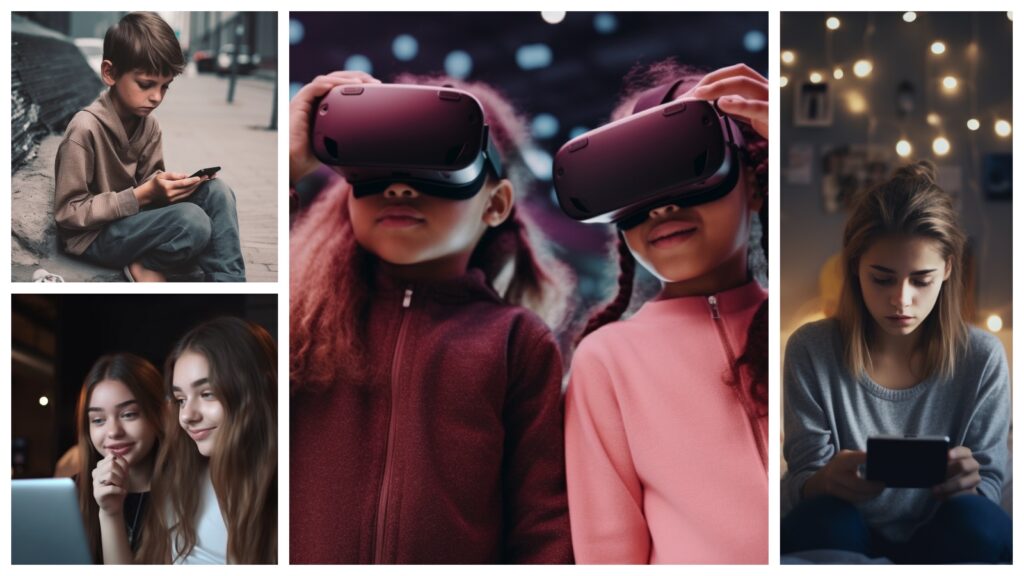 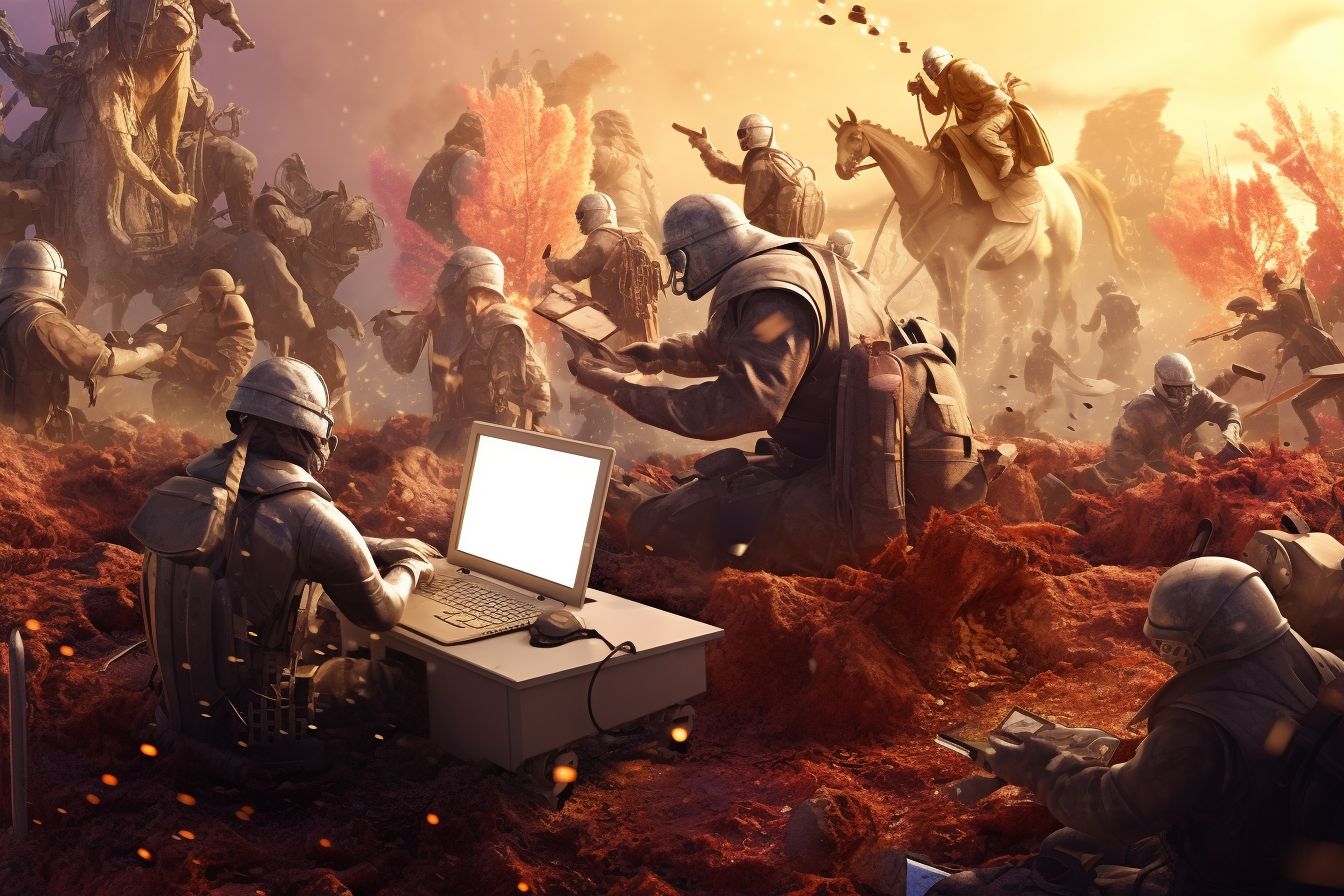 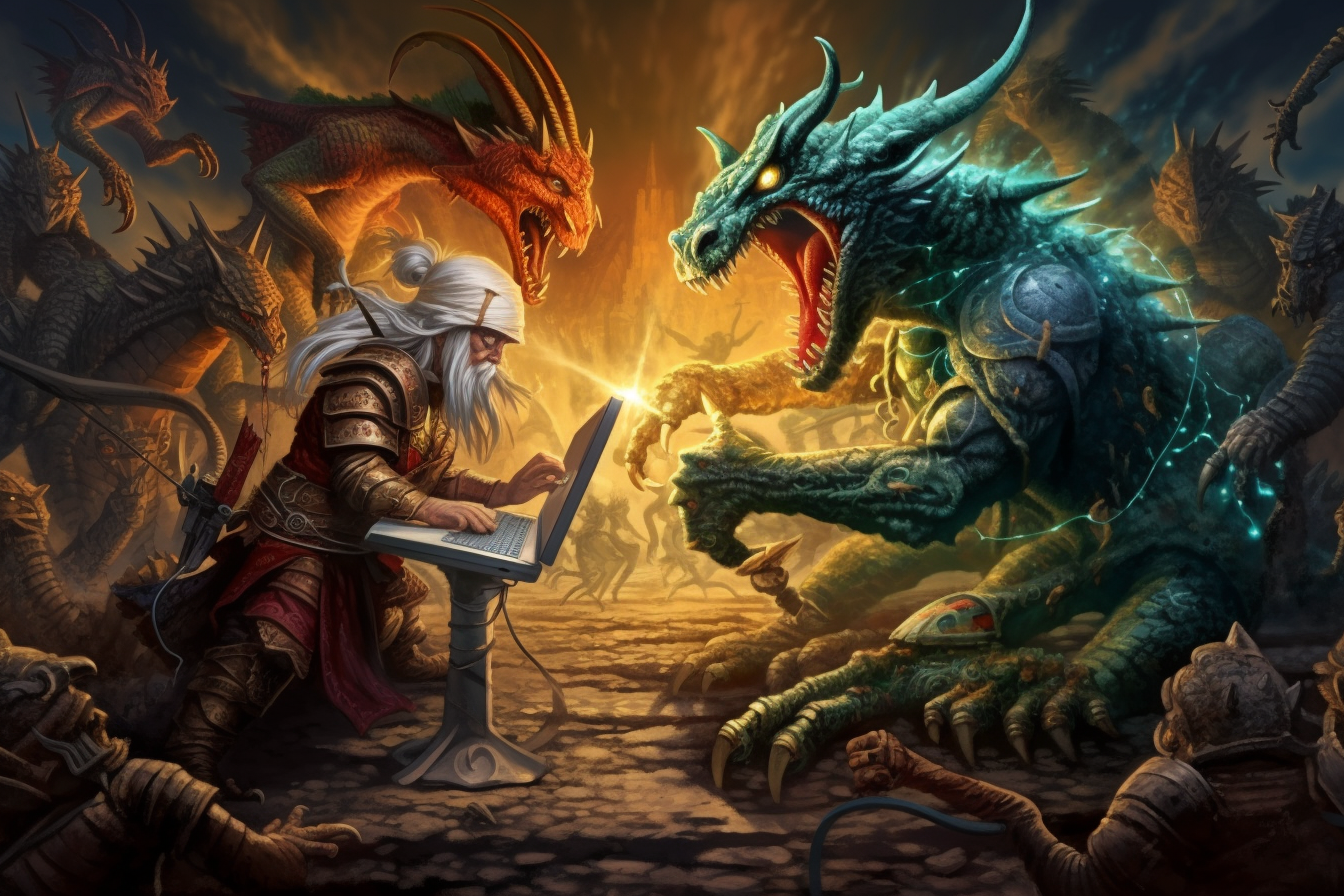 Vali oma lahinguid…
Kasuta tehnoloogia võimalusi…
Mida arvate Nursipalu teemast?
Paneme õpitu nüüd rakendusse…
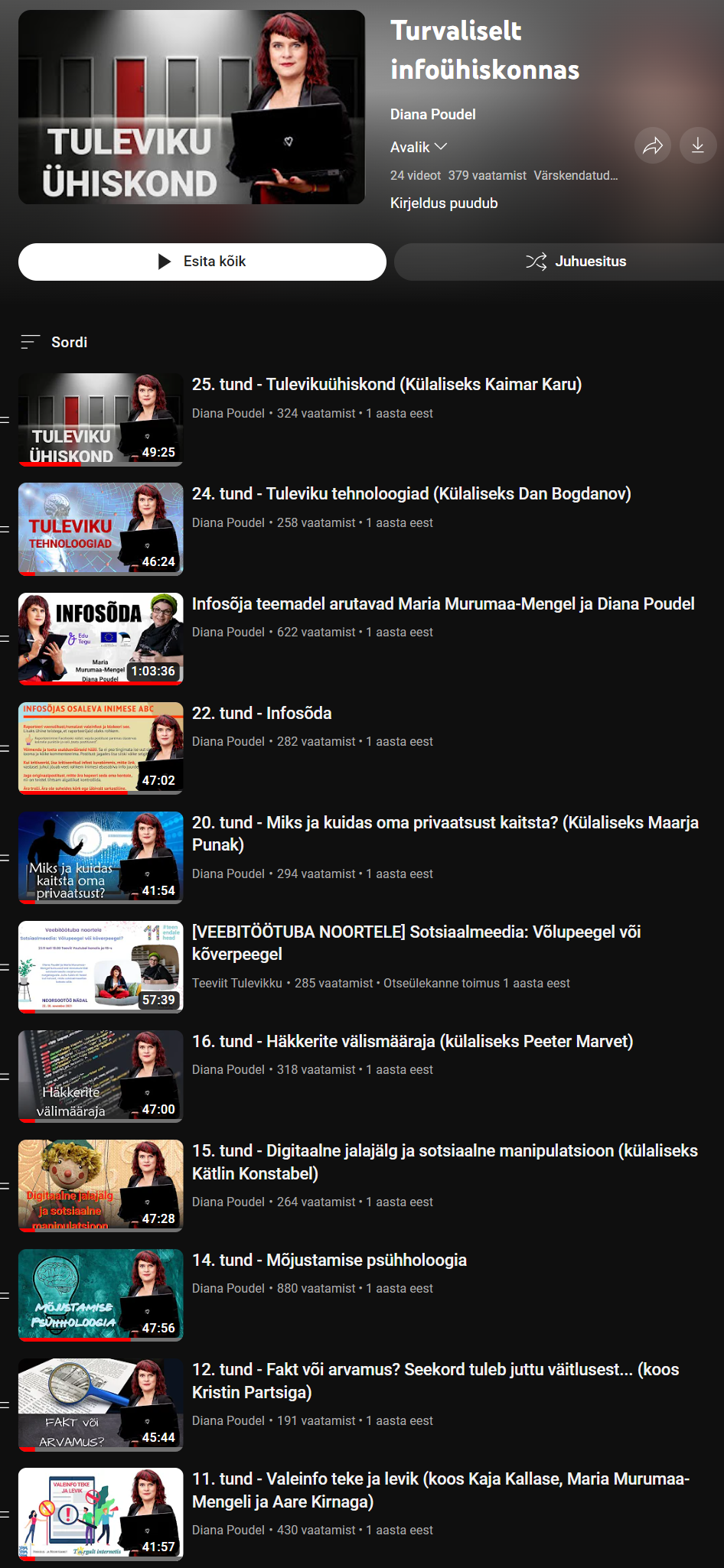 Küsimusi???
Põnevat lisalugemist leiad dianapoudel.ee